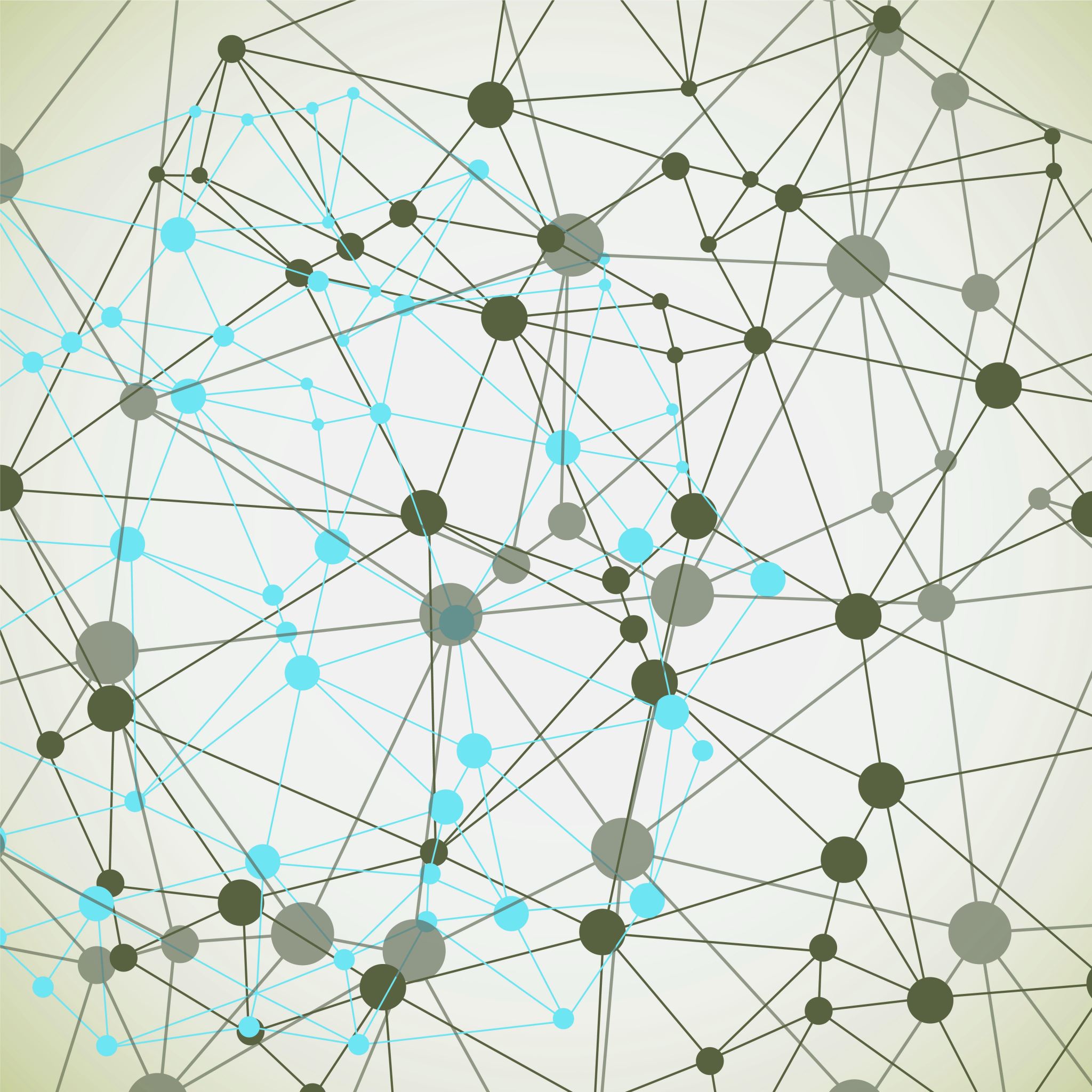 108學年度自治市小市長2號後選人
5-3陳乃竹
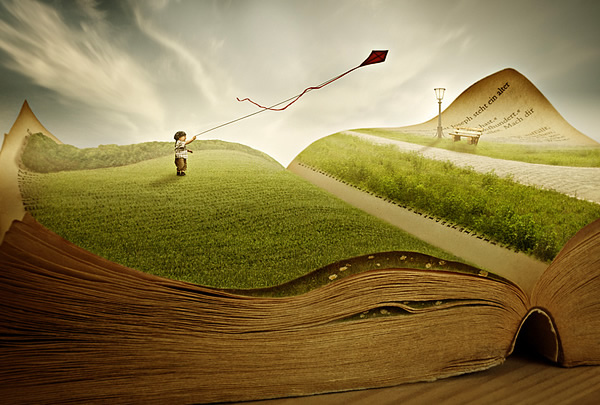 我的經歷
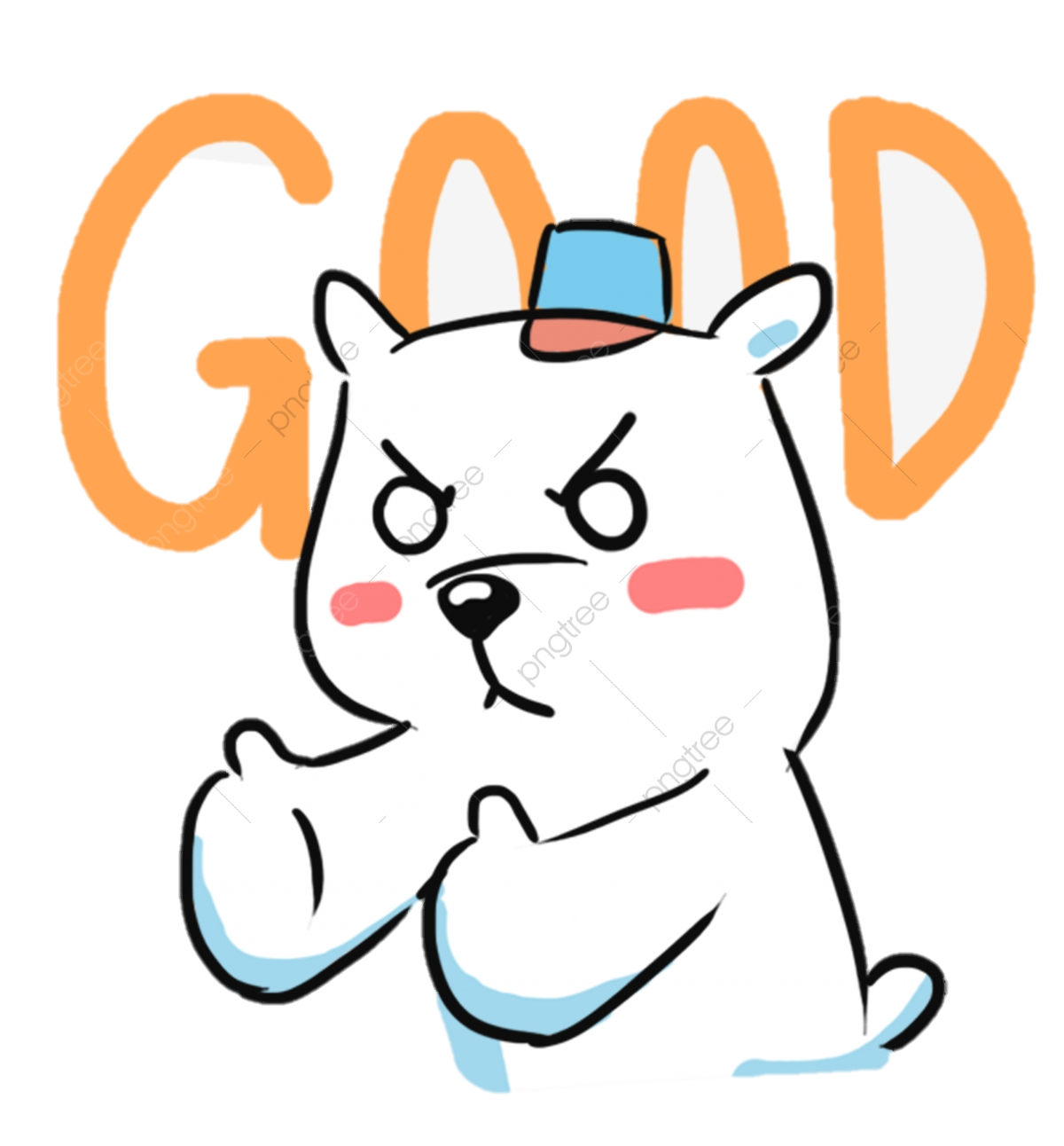 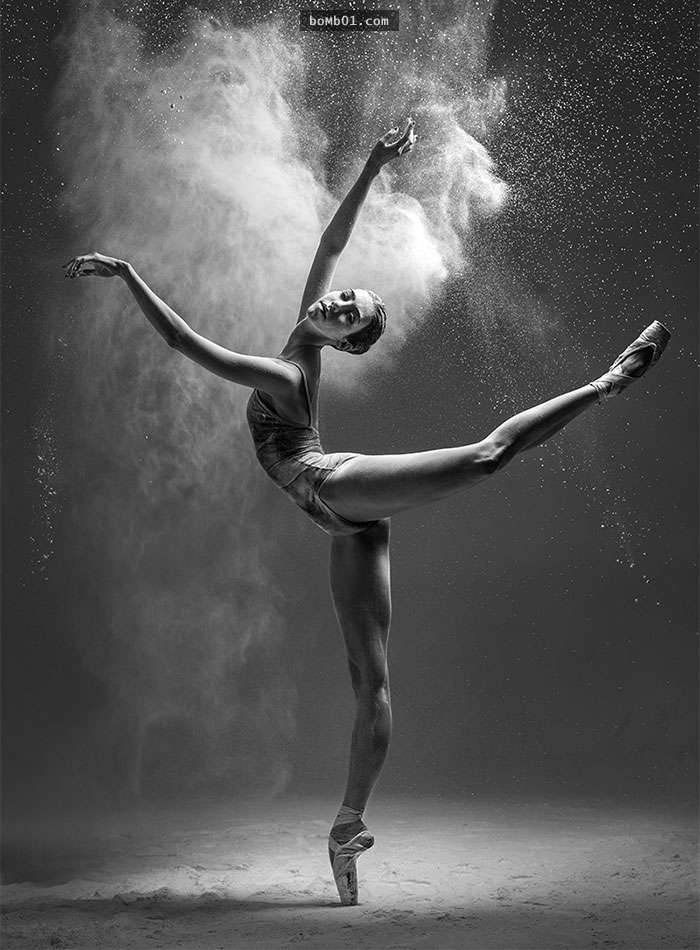 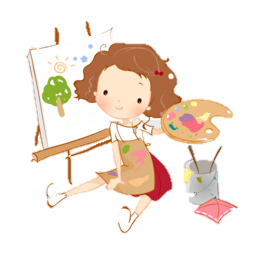 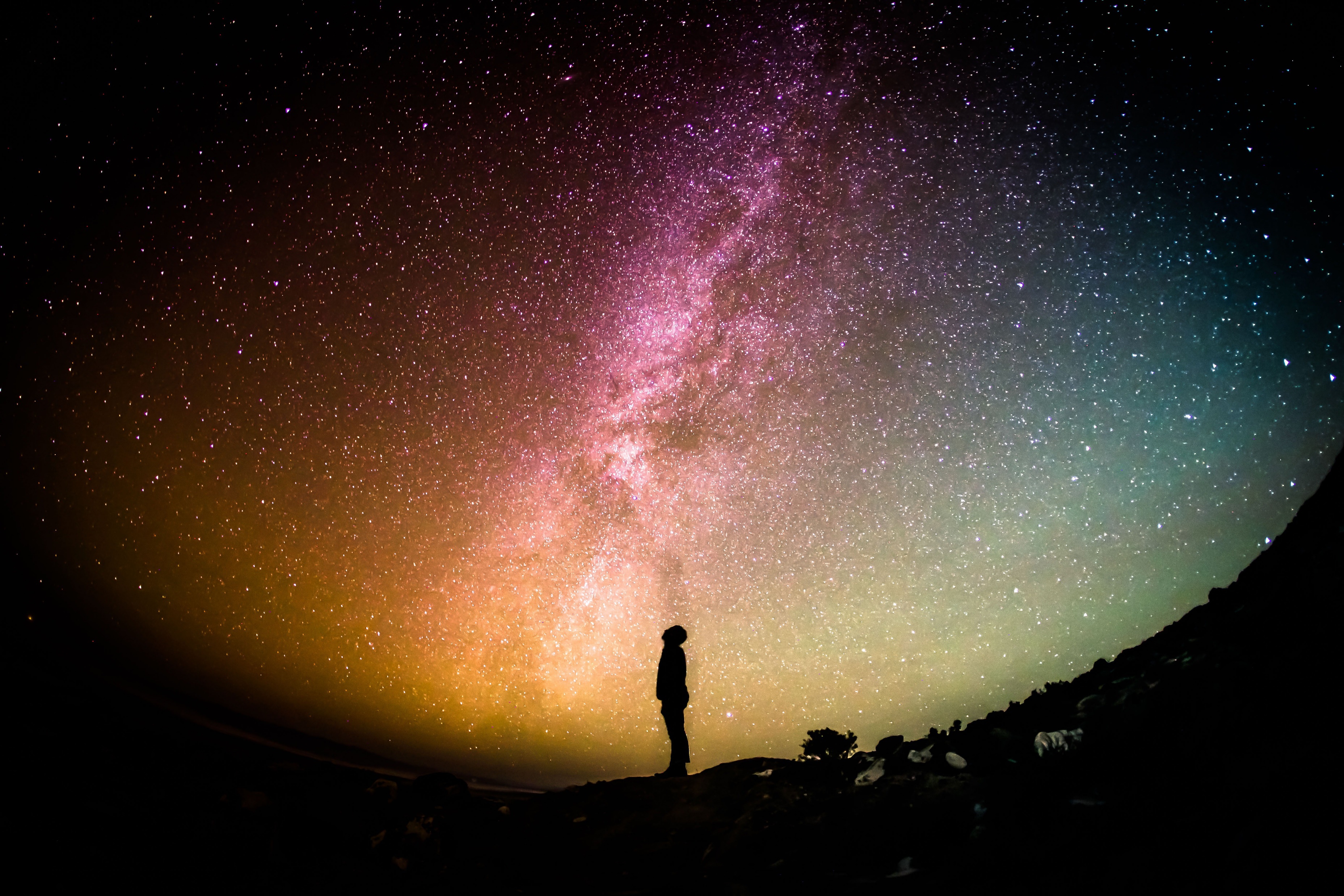 我的政見
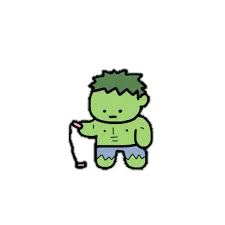 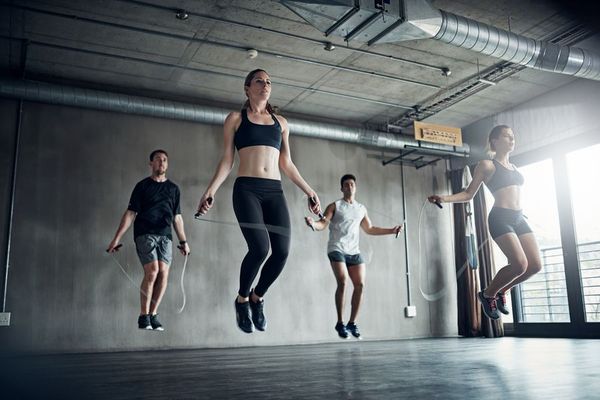 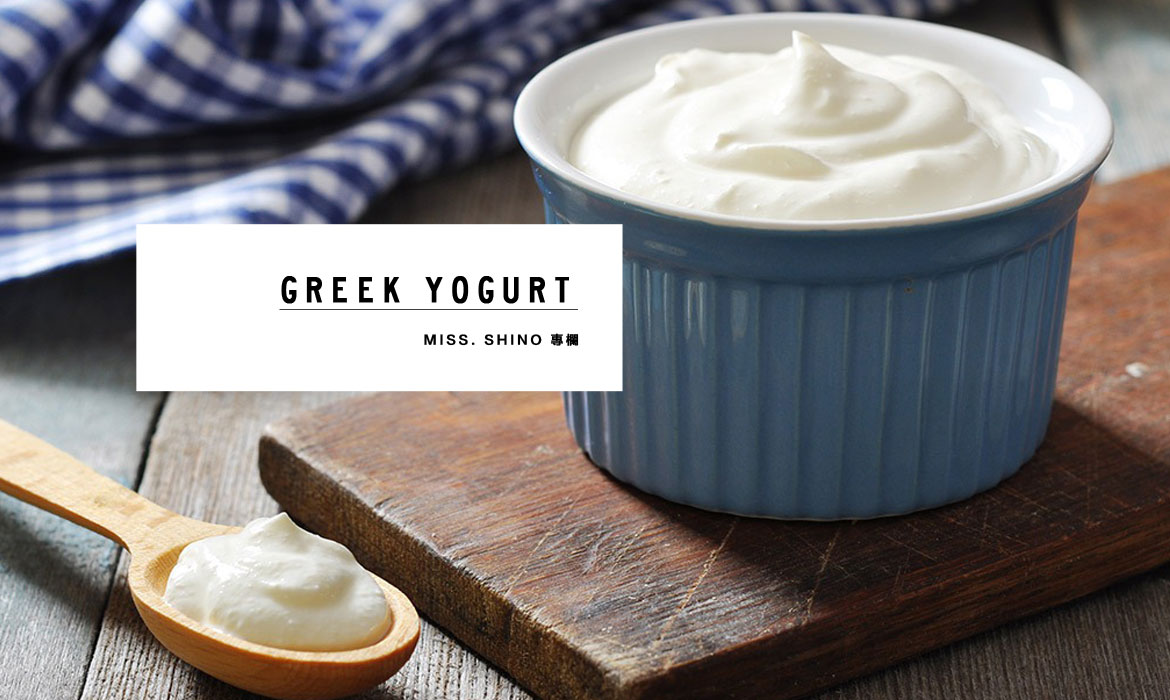 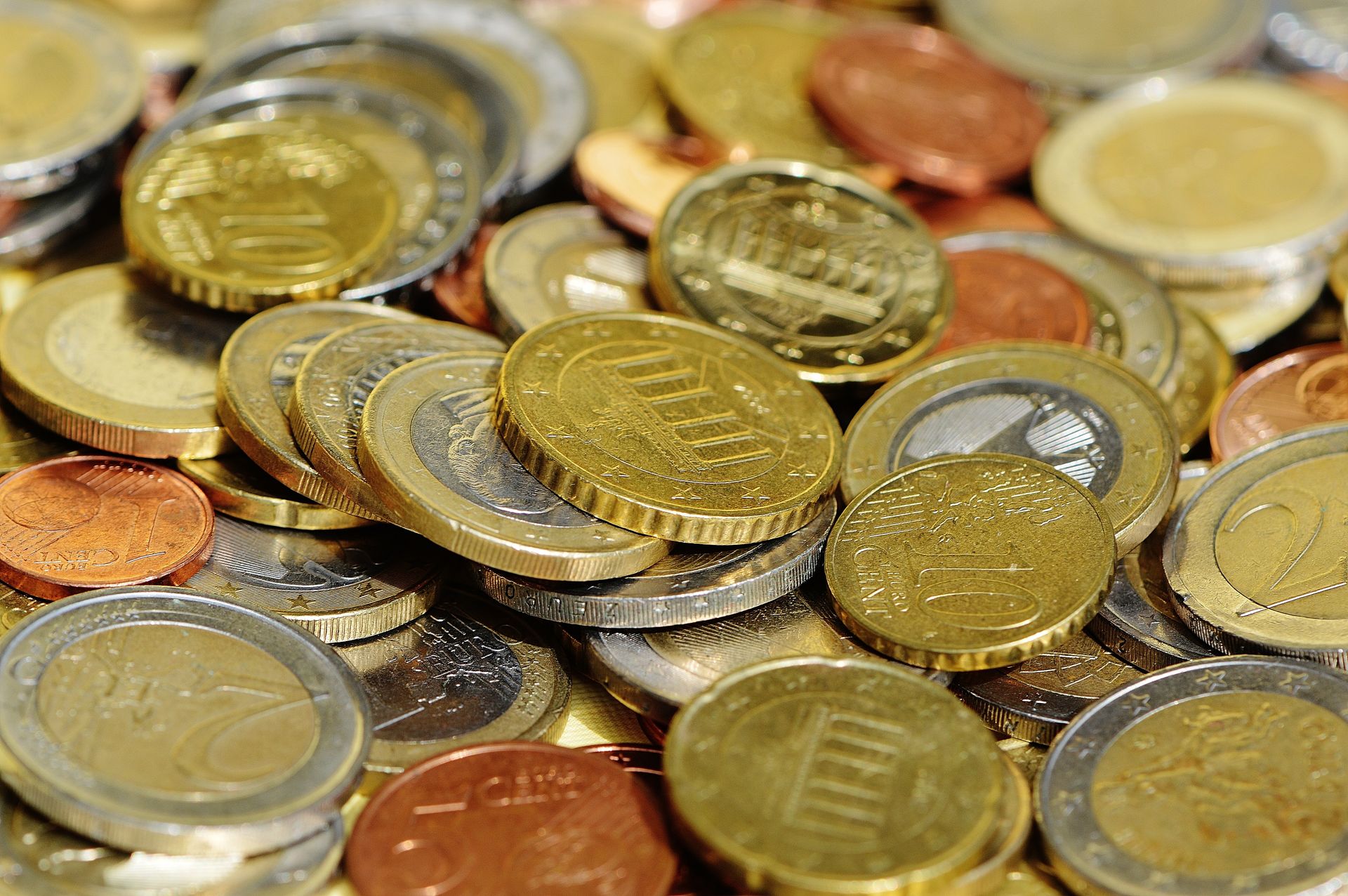 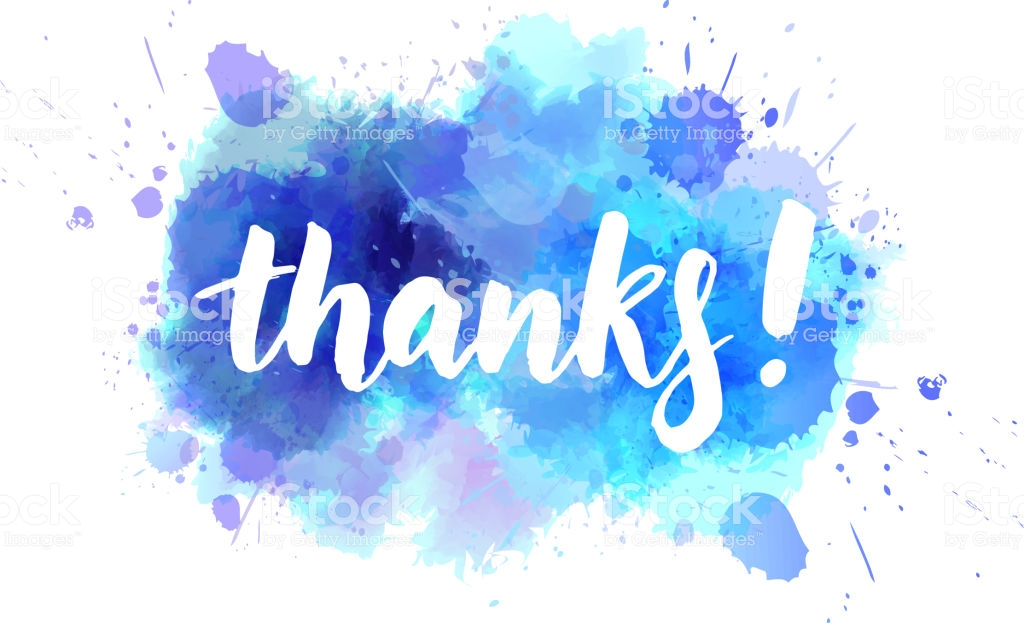 票投陳乃竹快樂又幸福
謝謝您的觀賞和聆聽
                        請惠賜一票